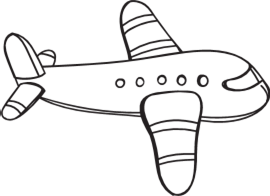 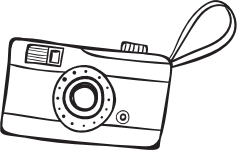 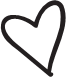 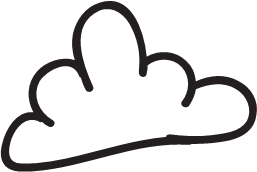 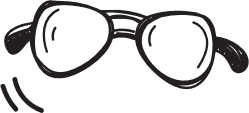 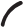 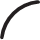 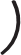 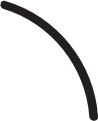 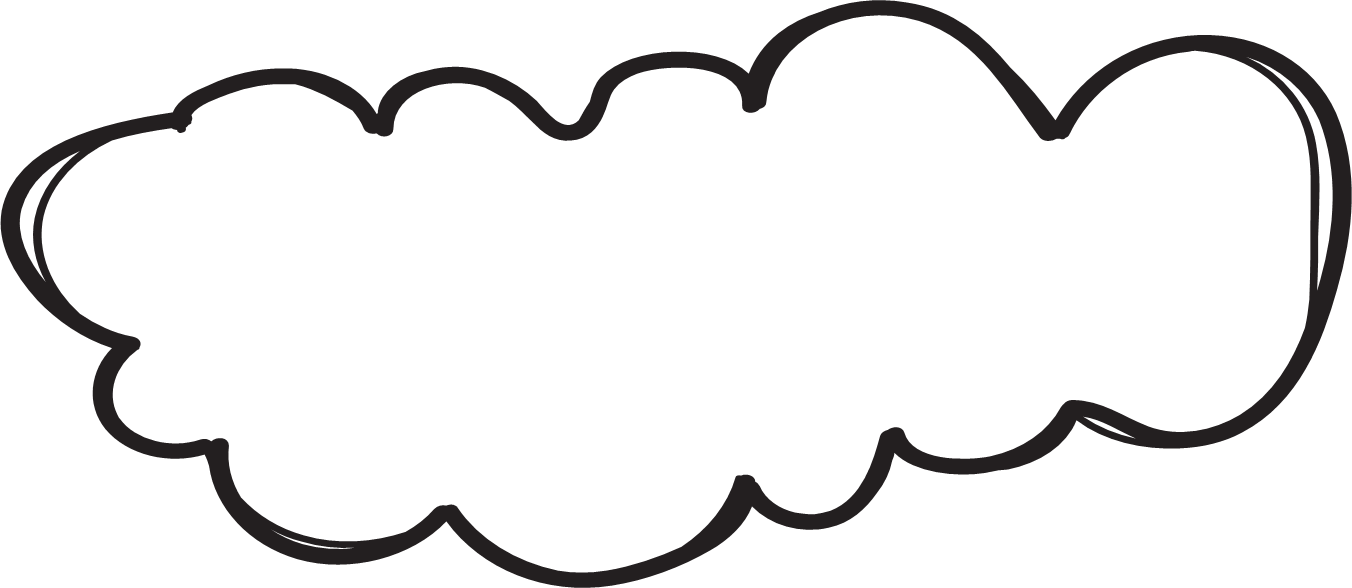 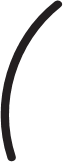 Ellipses in cohesion presented by :jasmine kanaan
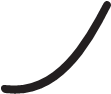 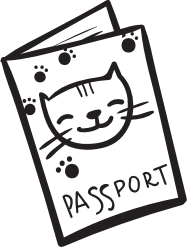 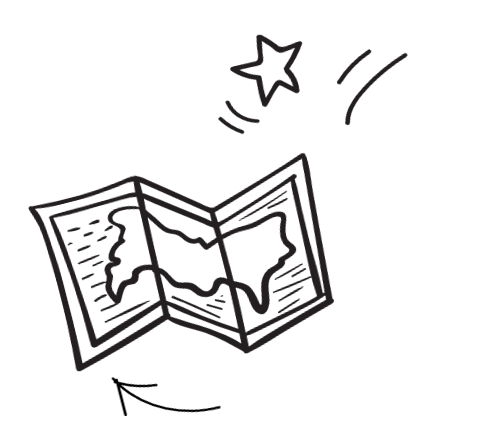 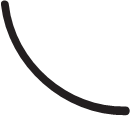 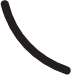 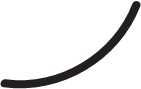 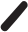 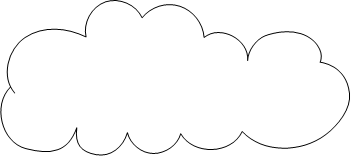 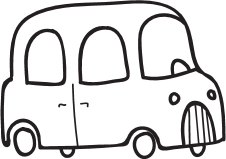 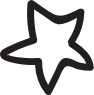 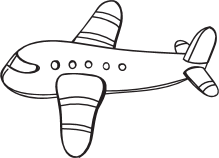 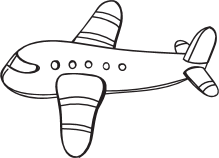 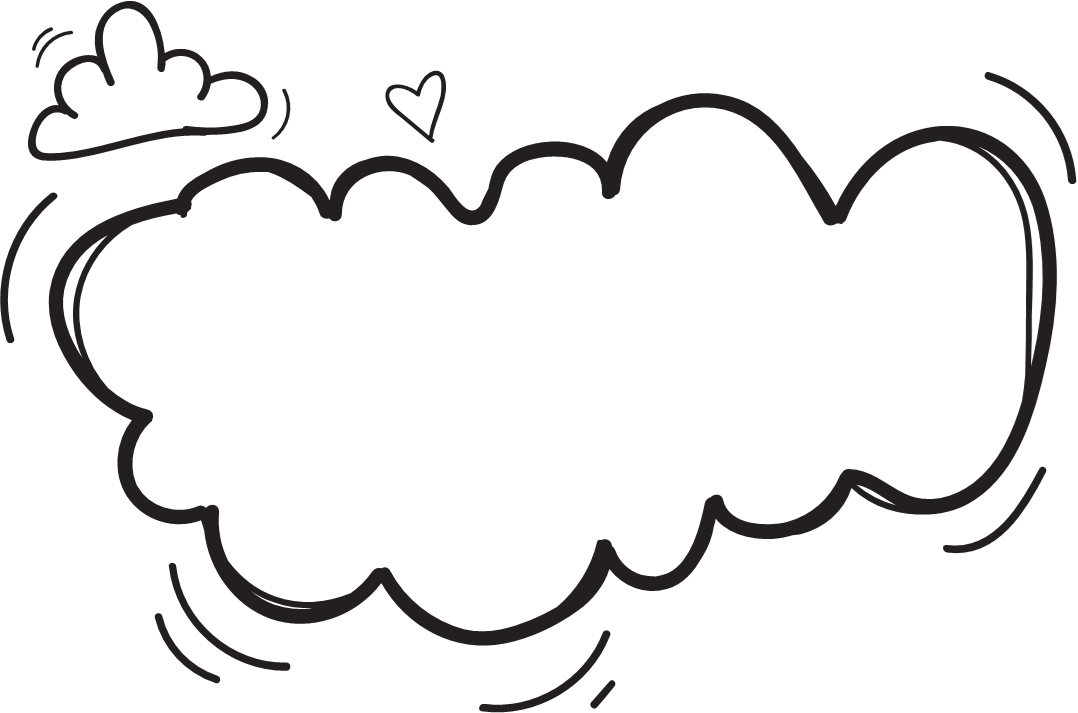 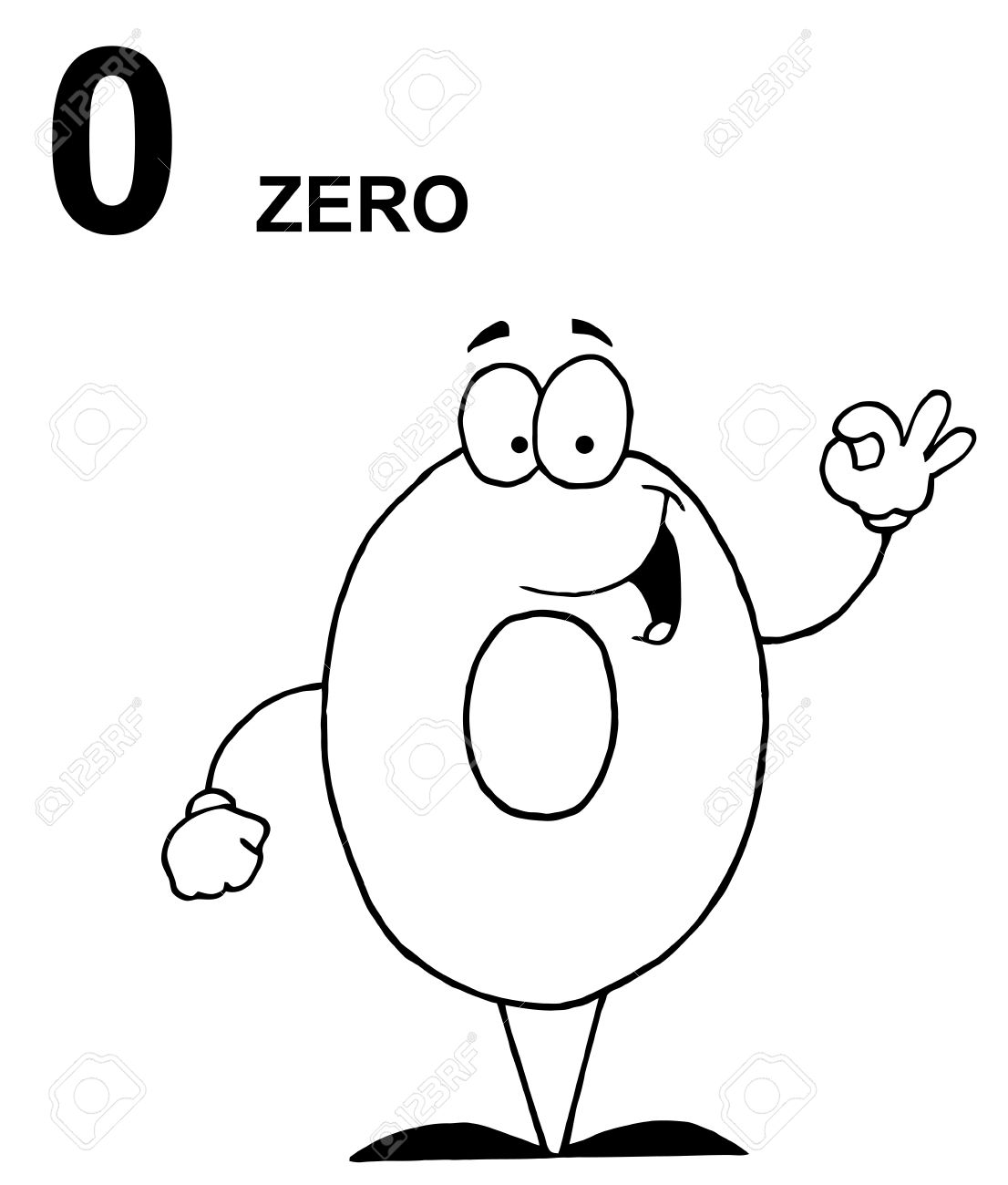 Ellipses: Deletion of words, expressions or phrases, is simply “substitution by
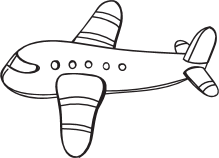 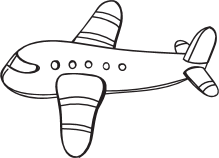 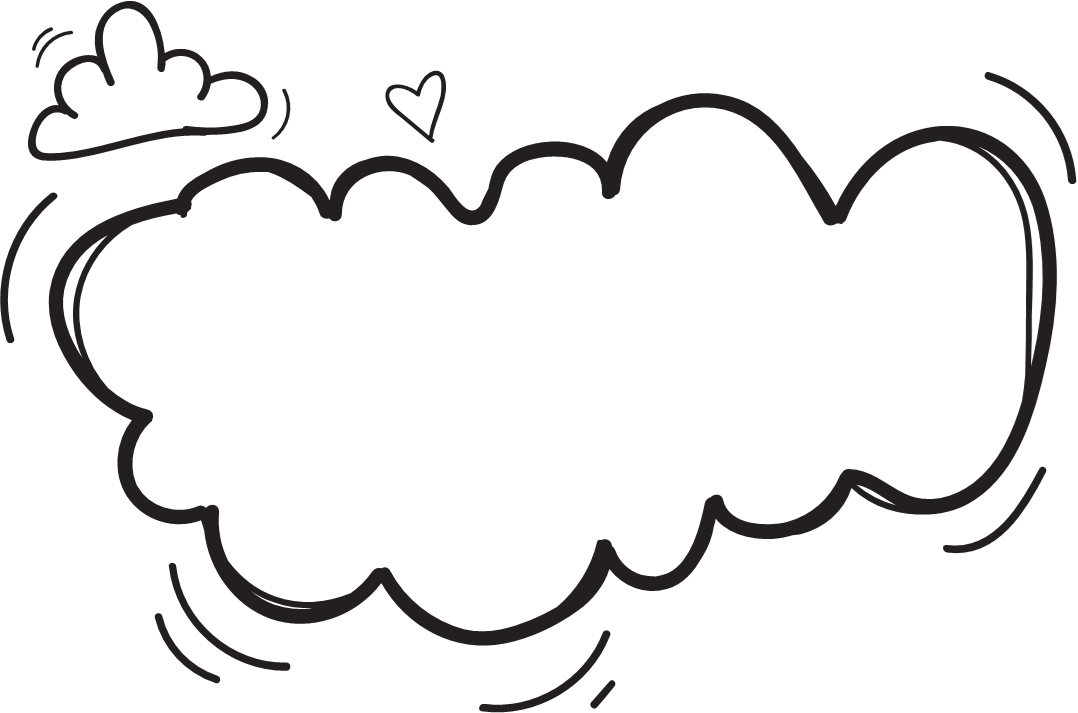 It is referred to as something left
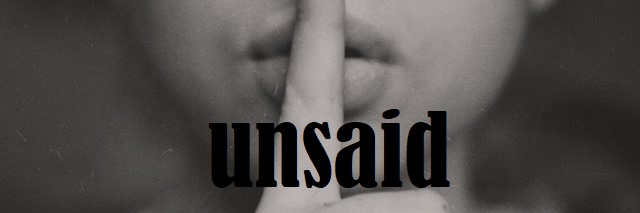 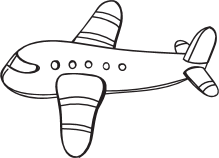 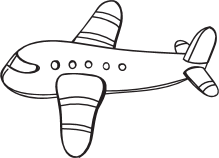 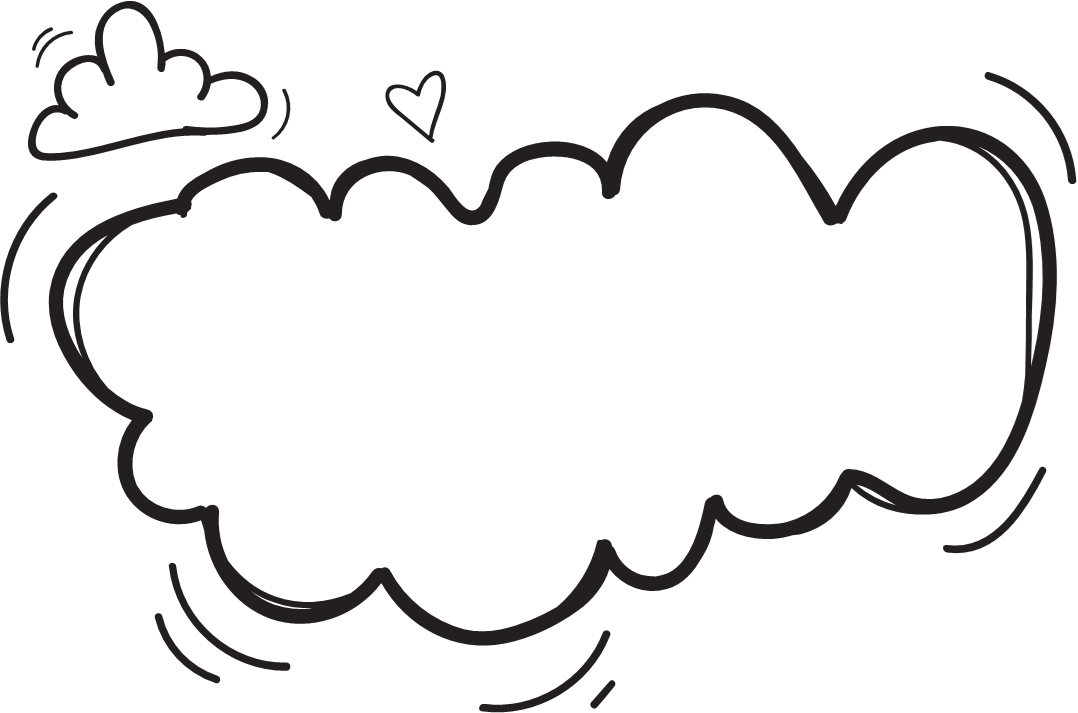 It is referred to as something understood , where understood is used as “going without saying “
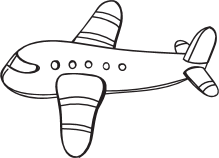 Substitution, reference and ellipses
Involve the same fundamental relation between parts of a text 
(a relation between words or groups or clauses )
Substitution
Ellipses
reference
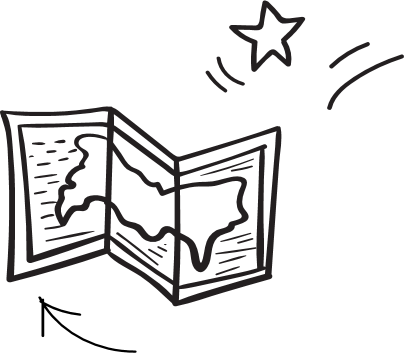 A relation between meanings
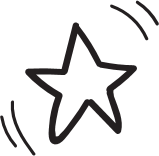 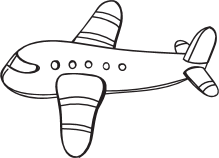 ellipses
We are referring to sentences and clauses ,etc. whose structure is such as to presuppose some preceding items, which then serves as the source of the missing information
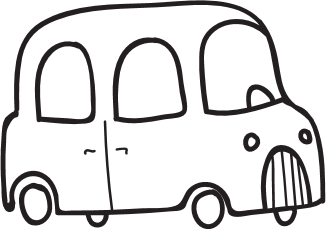 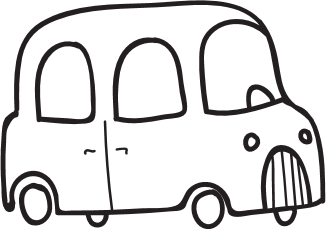 Joan brought some carnations, and Catharine some sweet peas
An elliptical item is one which leaves specific structural slots to be filled from elsewhere but nothing is inserted into the slot
This is exactly the same as substitution except that substitution use an explicit counter :one ,do(as a place marker)
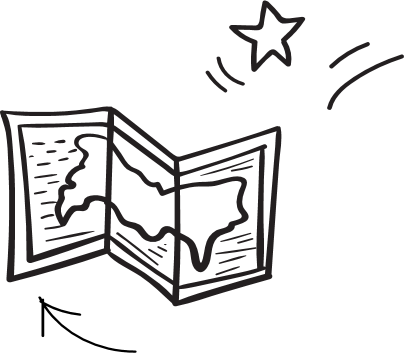 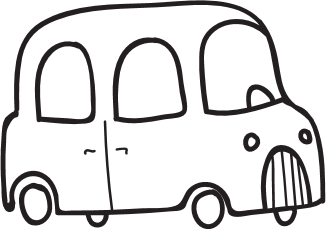 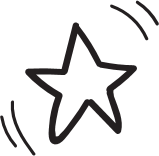 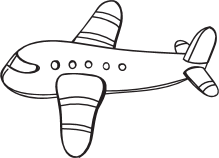 examples
Ellipses
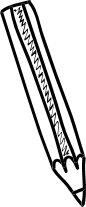 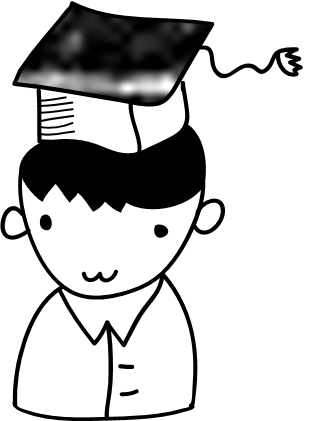 Would you like to hear another verse? I know twelve more
And how many hours a day did you do lessons? said Alice, in a hurry to change the subject.
“ten hours the first day “said the mock turtle “nine the next”
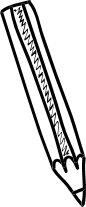 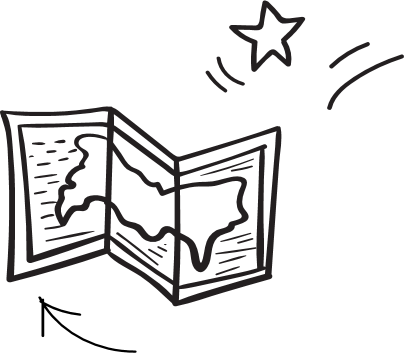 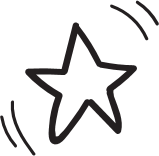 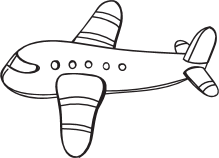 Ellipses has an anaphoric relation
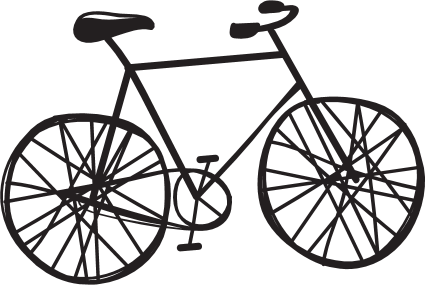 If a house wife on seeing the milkman approach calls out Two please! (She is using exophoric  ellipsis , context of situation)
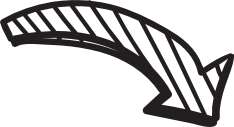 Occasionally the presupposition in an elliptical structure may be exophoric .
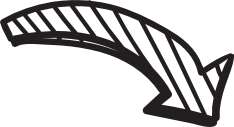 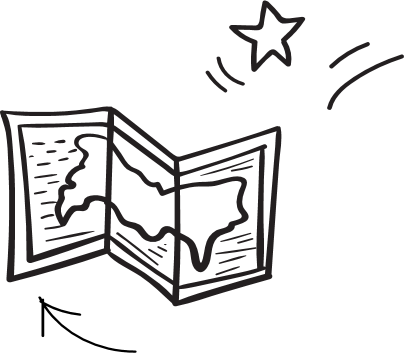 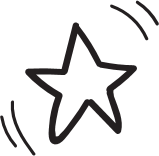 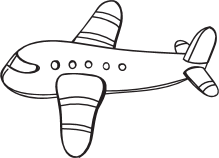 1.This is a fine hall you have here. I’m proud to be lecturing in it (Reference).
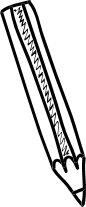 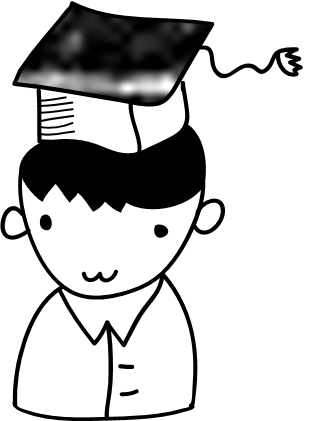 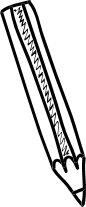 2. This is a fine hall you have here. I've never lectured in a finer one (Substitution)
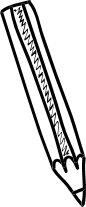 3.This is a fine hall you have here. I've never lectured in a finer (ellipses)
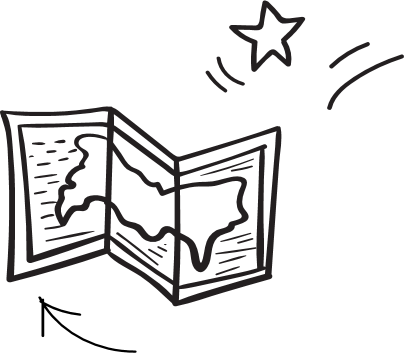 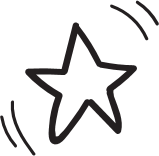 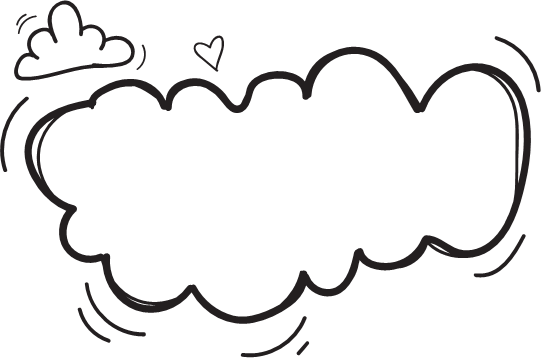 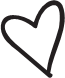 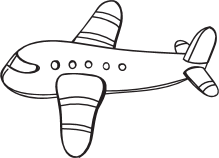 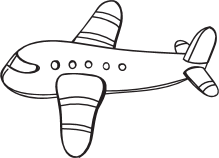 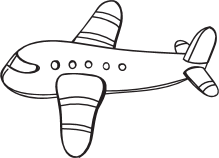 2
3
1
Types of ellipses:
Nominal ellipses
Verbal ellipses
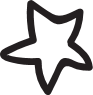 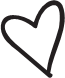 Clausal ellipses
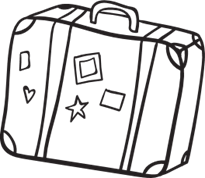 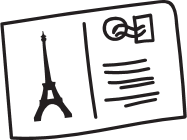 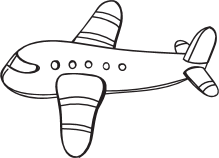 1.Nominal Ellipses: Ellipses within the nominal group
The modifier  is combined with :deictic (determiner)+ numerative (numeral or other quantifier) +epithet (Adj)+classifier(N) +qualifies(relative clause or pp.)
Head+ optional modification 
(Premodifiers) + Head + (Postmodifier)
Those two fast electric trains(post)  with pantographs.
            (D)      (N)     (E)       (C)          (H)                               (Q)
Those two fast electric (post) trains (h) with pantographs(pre).
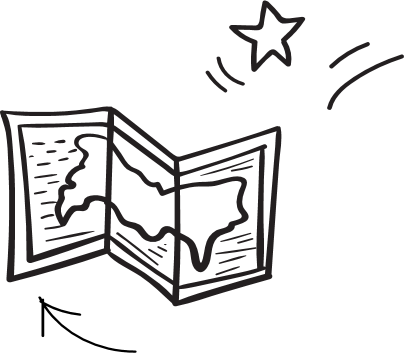 The head :common noun, proper noun or pronoun expressing the thing
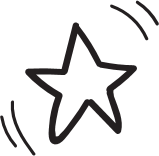 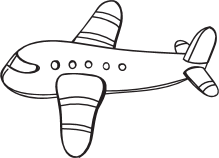 c- the best of the hats (E)
a- the best (E)
Which hat will you           wear?
b- the best hat (no E)
d- the best of the three (E)
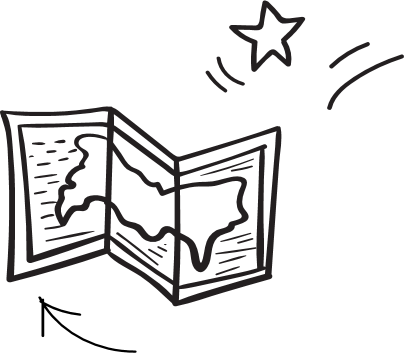 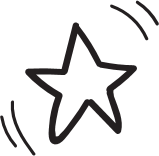 e- the best you have(E)
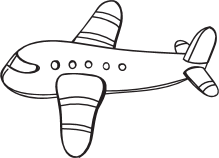 Presupposition of nominal elements:
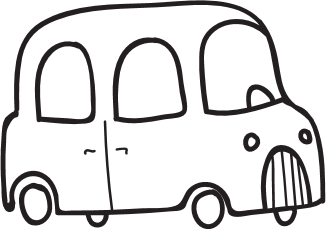 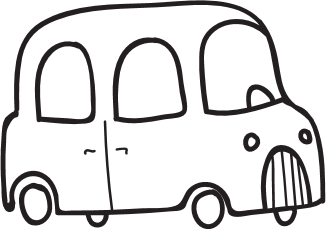 a relation within the text, and in the great majority of instances the presupposed item is present in the preceding text
What can be presupposed with reference to the structure of the nominal group?
Here are my two white silk scarves, I can lend you one if you like (as one white silk scarf)
If head filled by:
Deictic                                             thing                                    numerative ,epithetic                   
                                                                                                  and classifiers
Numerative                                     thing                                   epithetic and classifiers                
Epithet                                            thing                                       classifiers 
Classifiers                                       thing                                         --------------
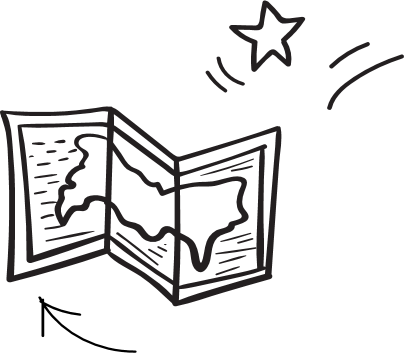 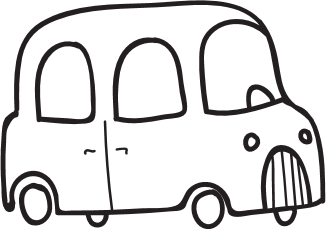 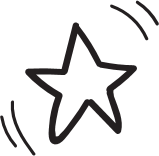 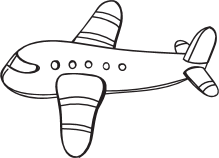 types of nominal ellipses:
ellipses
1.specific deictic
2.non-specific  deictic
3.post deictic
4.numeratives
5.epithets
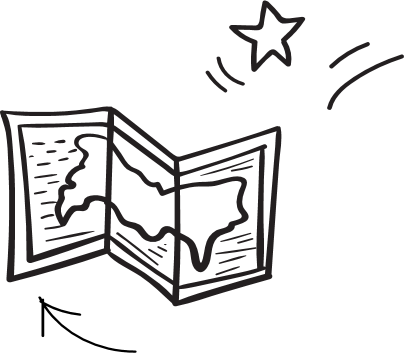 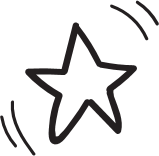 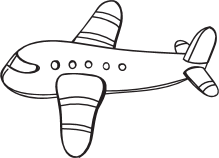 1.Specific deictic
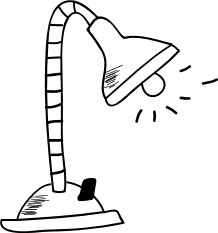 b. Possessive
c. the
a. Demonstrative
noun (Smith’s, my father’s, etc.) and pronoun (my, your, etc.)
It Requires another item because it explains definiteness
this, that, these, those, and which
Just ask Janet how to polish the brassware. Hers sparkles.
Take these pills three times daily. And you’d better have some more of those too
The one that got away,
The two,
The small
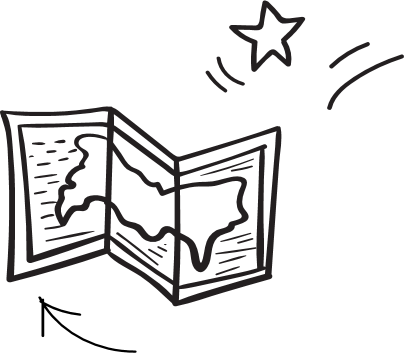 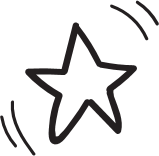 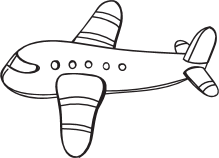 (2)   Non-specific deictic:
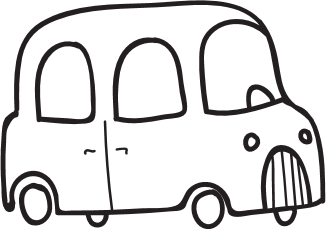 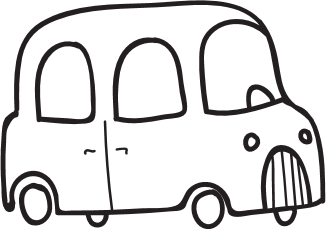 The non-specific deictics are : each, every, any, either, no, neither, a and some as well as both.
(b)   These apples
 are delicious. Let’s by some.
(a)   Smith and Jones are on Holiday. I wonder if either has left an address.
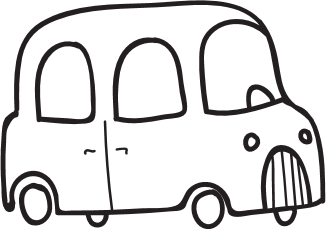 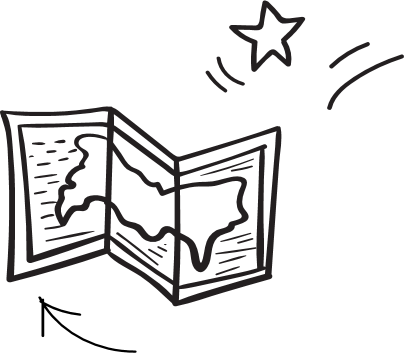 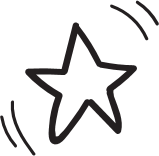 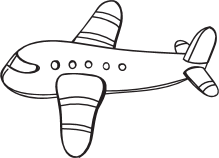 (3)   Post-deictic
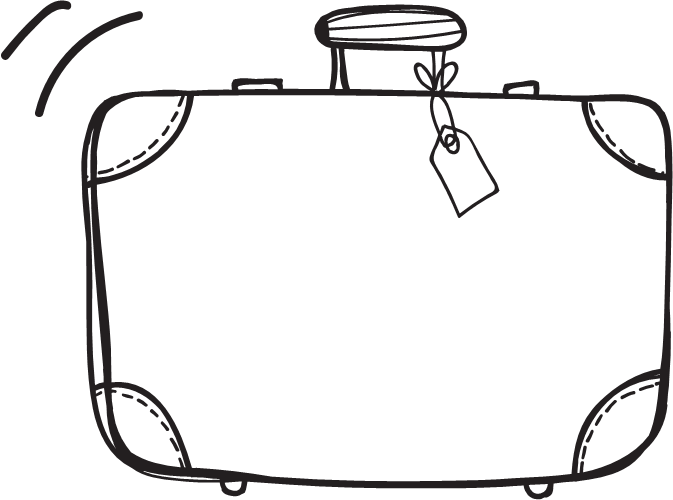 Other , same, different, identical, usual, regular, certain, odd, famous, well-known, typical, obvious
They are adjectives
０１
０２
０３
０４
I’ve used up these three yellow folders you gave me. Can I use the other?
They combine with the, a or other determiner.
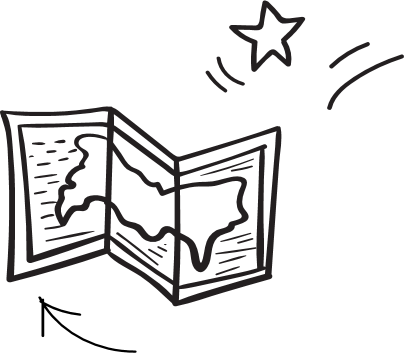 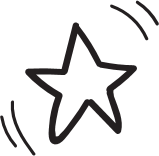 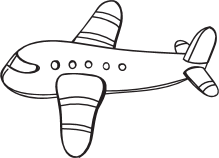 4.Numeratives is expressed by numerals or other quantifying words.
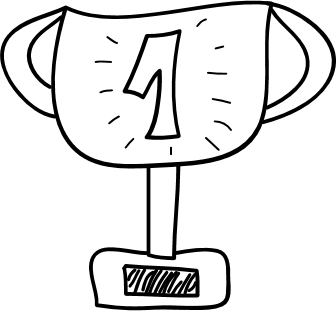 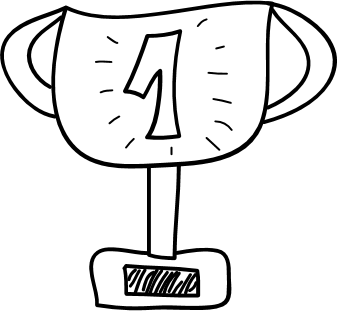 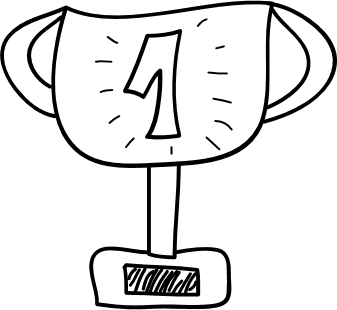 A. Ordinal Numeral
B.  Cardinal Numeral
B.     Indefinite Quantifiers
may be preceded by any deictic (the three) and also by post deictic such as ( the same three)
first, next, last, second, third, fourth
(the or a possessive)
much, many, most, few, several, a little, lots, a bit, hundreds, etc.
Have another chocolate. – No, thanks; that was my(P) third(O)
Have another chocolate. – No, thanks; I’ve had my three
Can all cats climb trees? – they all can; and most do
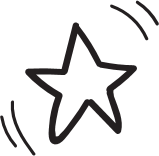 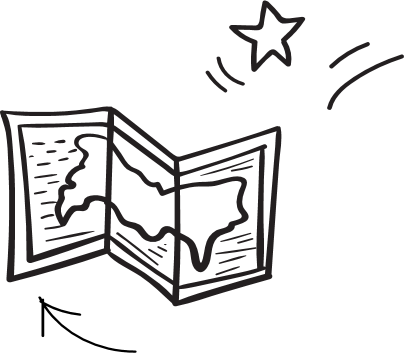 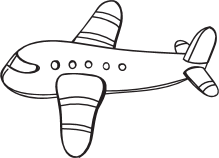 5.epithets:
C. colour adjectives
Green suits you very well.
Superlative Adjectives:
Apple are the cheapest in autumn.
D. opposites:
I like strong tea. I suppose weak is better for you
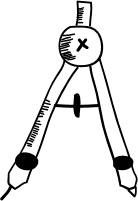 E. Attribute: The rich , the poor, the honest
B. Comparative Adjective:
Mary is the cleverer
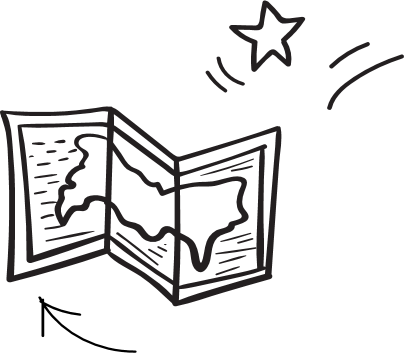 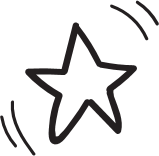 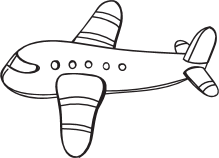 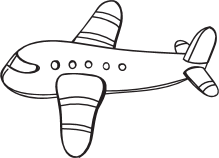 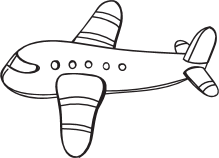 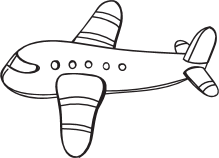 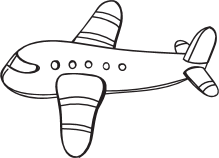 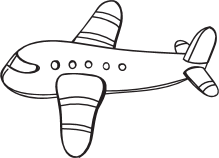 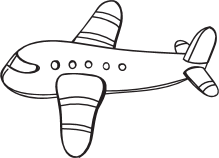 2:verbal ellipses:
verbal group presupposes one or more words from a previous verbal group.
1
2
1- finiteness (finite or non-finite) If finite :indicative or imperative If indicative: modal or non-modal
2- polarity :positive or negative
3- voice :active or passive
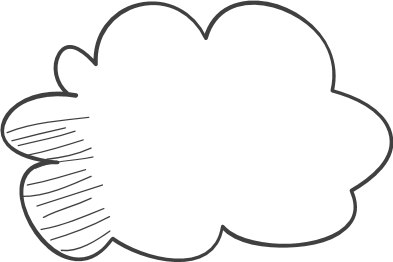 Have you been swimming? 
Yes I have
4- tense: past or present or future
Lexical Ellipsis
Operator Ellipsis
Ellipsis in which the lexical verb is missing from the verbal group. All the modal operators (can, could, will, would, shall, should, may, might, must, ought to, and is to) are alike in that one of them can function as a lexical verb
which involves only the omission of operators
lexical verb always remain
(1)   They might or might not have objected.
(2)   Has she been crying? – No, laughing.
(3)   What have you been doing? – Being chased by a bull.
Is John going to come? – He might. He was to. – He should,  if he wants his name to be considered
3.Clausal ellipses
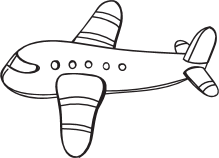 The Duke was      going to plant a row of poplars in the park
  (Modal element)      (Prepositional element)
such as statement, question, response and so on, has a two-part structure consisting of modal element plus propositional element.
A .Modal and propositional: ( S+ finite element in the verbal group)

 What was the Duke going to do? – Plant a row of poplars in the park
 What was(operator) the Duke(s) going to do? – The Duke was going to plant a row of poplars in the park.
B. No ellipses of single element:  It is not possible in English to say: 
-Has she taken her medicine?-She has taken.

we must reply with a full ,non- elliptical clause, or we must omit both ‘her medicine’ and the lexical verb ‘take’, or ‘do’ as substitution: 

She has taken her medicine.              She has.          She has done (S)
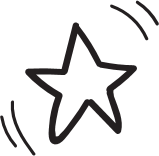 3.Clausal ellipses
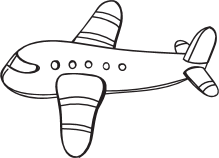 The Duke was      going to plant a row of poplars in the park
  (Modal element)      (Prepositional element)
such as statement, question, response and so on, has a two-part structure consisting of modal element plus propositional element.
C. Ellipsis in question-answer and other rejoinder sequences:
 An observation by a speaker followed by an observation by another speaker related to it. (rejoinder)
 A rejoinder can be direct response or indirect response in yes/no question and wh- questions.
 
Has John arrived? –Yes , he has. (D)
When did John arrive?- Yesterday.(I) 

1- one which comments on the question (commentary):

How did they break in? –I’ll show you how.

2- one which denies its relevance (disclaimer):
Why didn’t you tell John? I did.
 When did they cancel the booking?- Did they.

3-one which gives supplementary information implying but not actually expressing an answer (supplementary):

Did you tell John?-He wasn’t there. 
Are you coming back today?- This evening
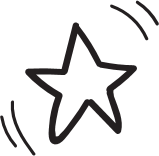 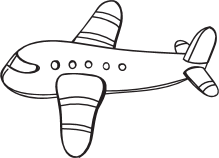 D. Ellipsis in ‘reporting-reported’ sequences: reporting speech
This is another context for clausal ellipsis, that of reported speech. This type found in the context is closely related to some of the instances that we have already met, particularly the ‘commentary’ type of indirect speech, and the elliptical wh- question as rejoinder.











 e.g. ,John didn’t tell me.

a.(that) he was coming.
 b. if/whether he was coming (or not).
 c. why he was coming.
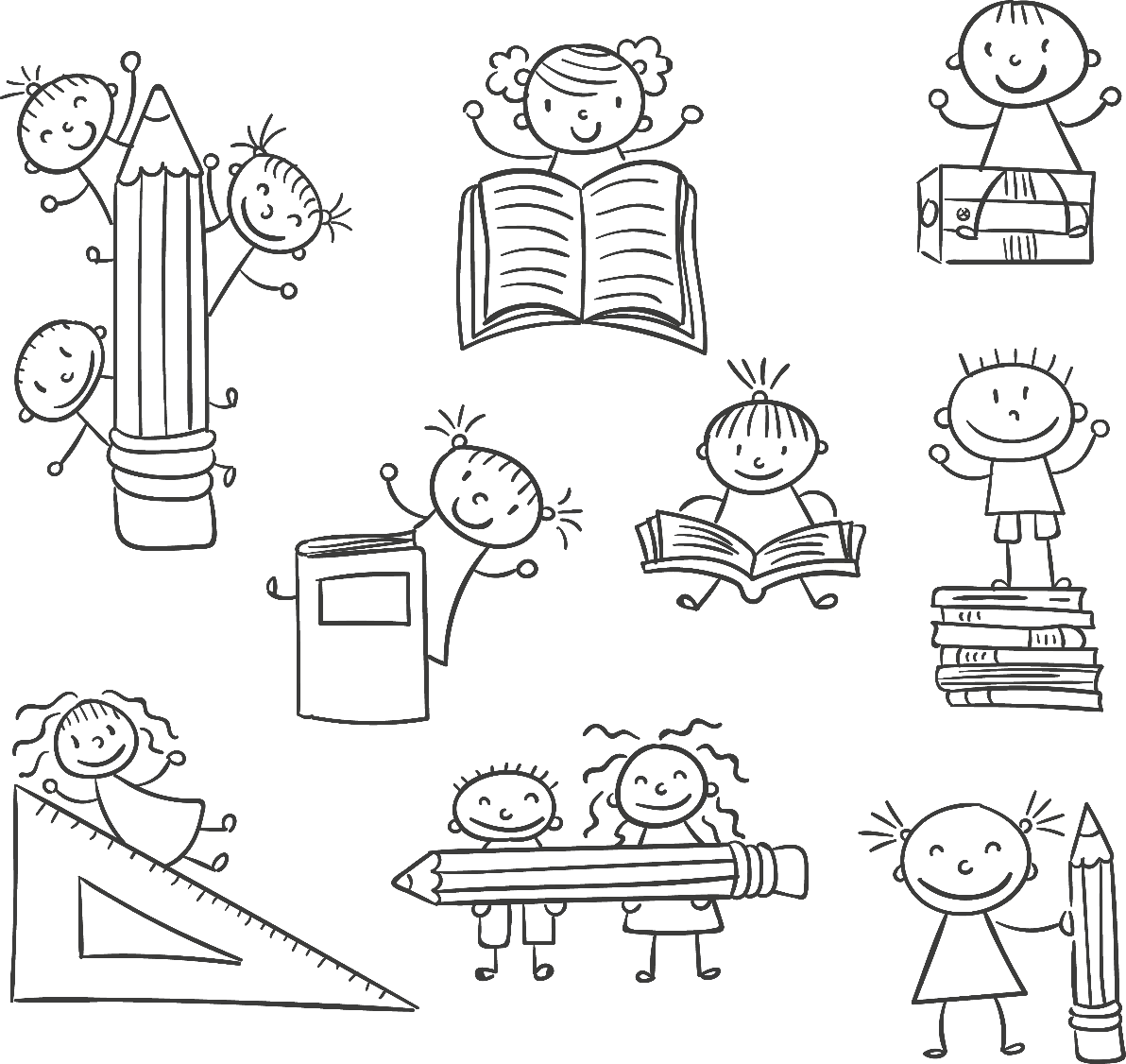 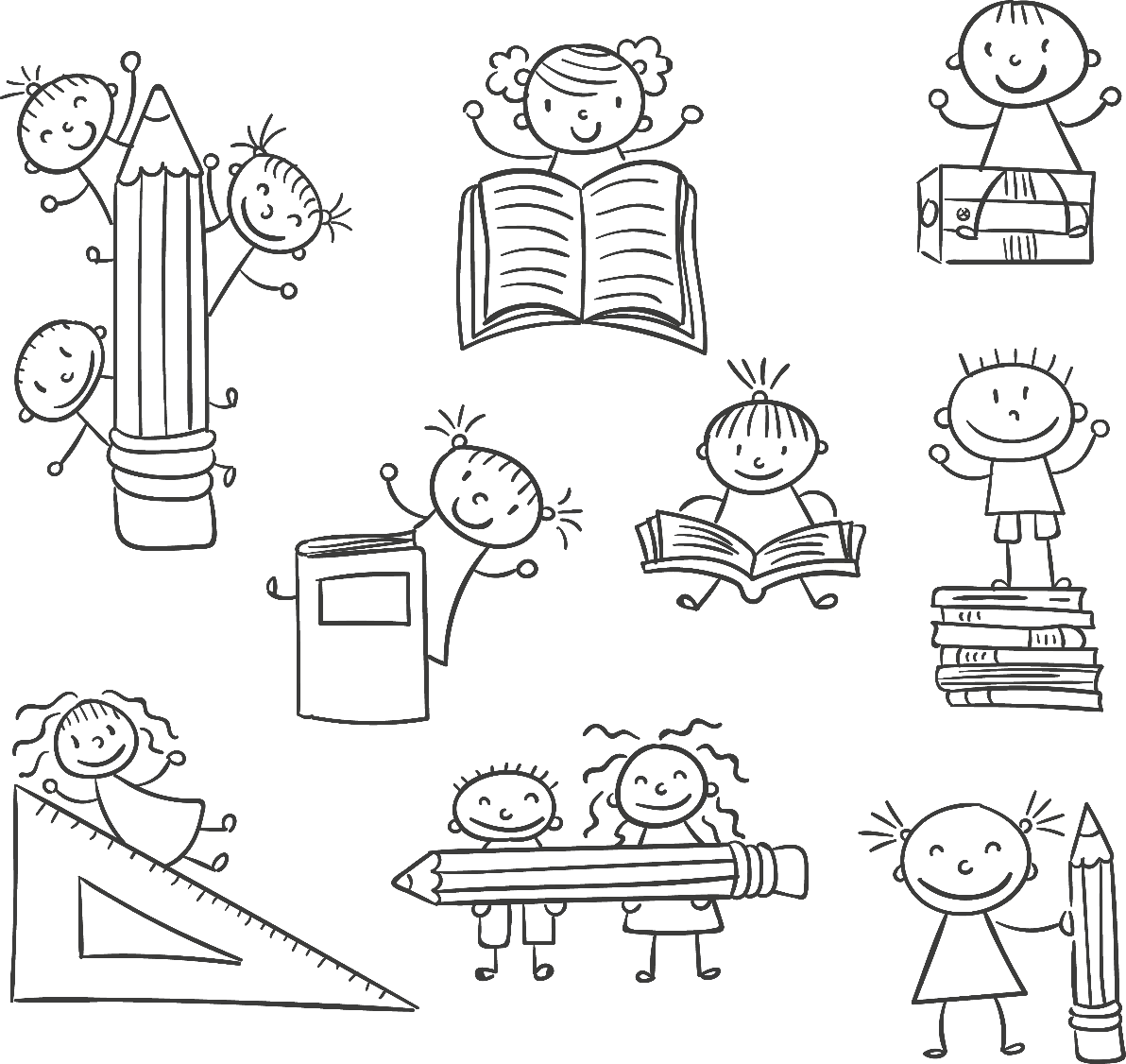 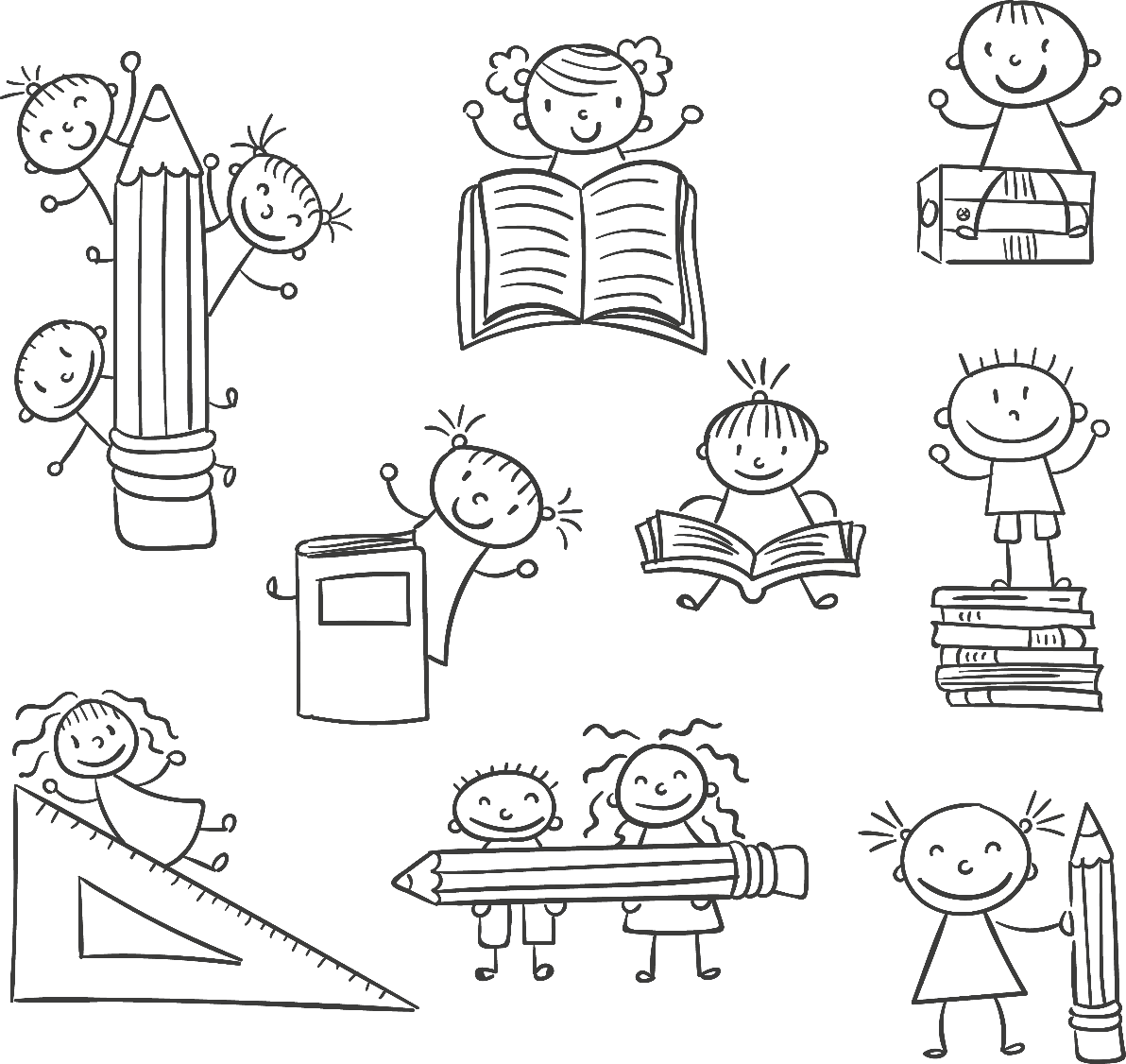 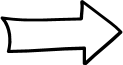 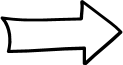 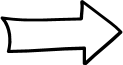 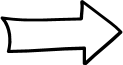 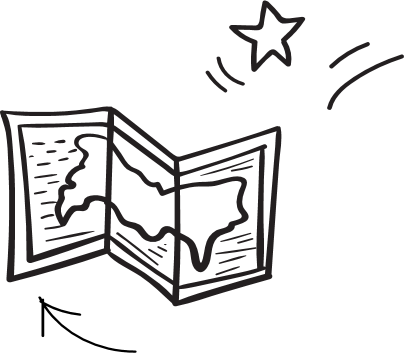 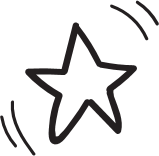 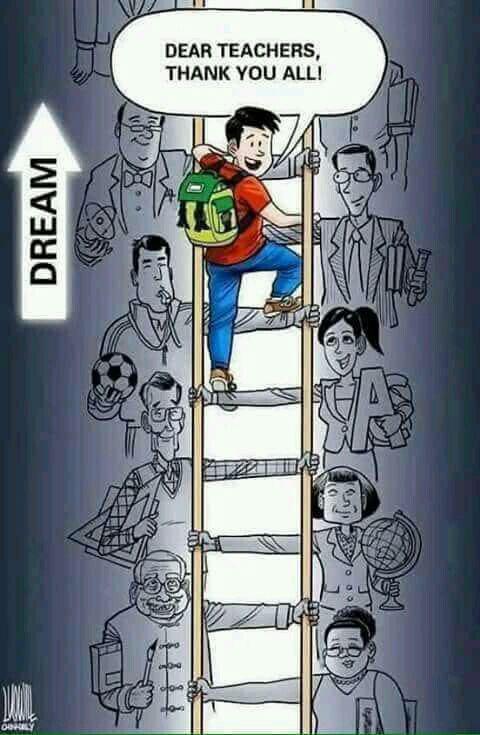 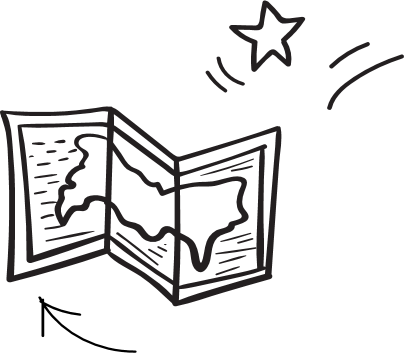 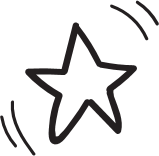 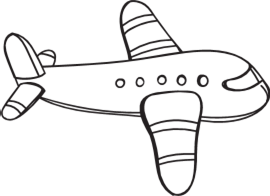 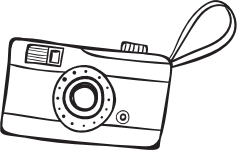 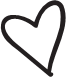 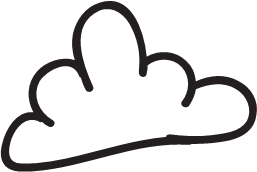 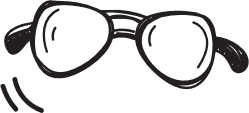 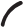 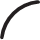 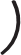 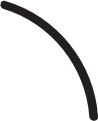 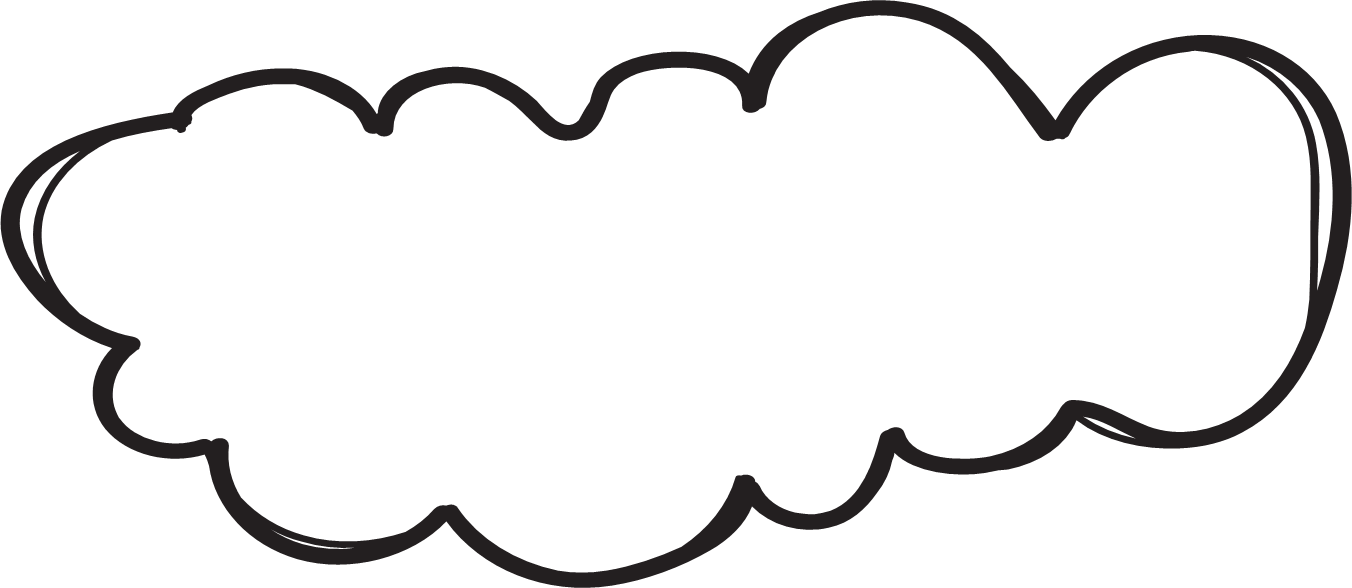 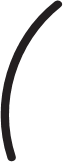 THANKS FOR LISTENING
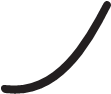 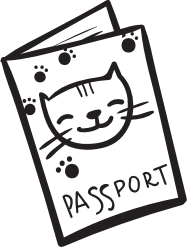 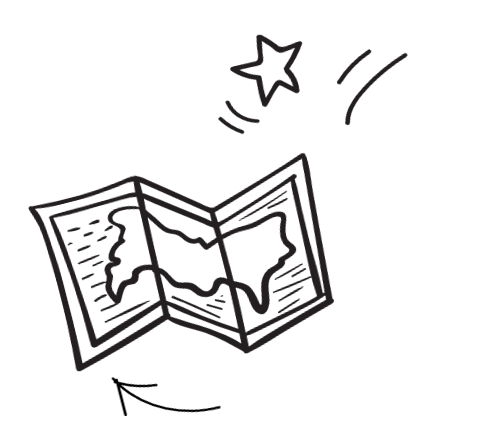 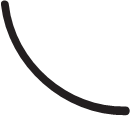 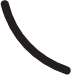 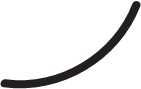 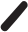 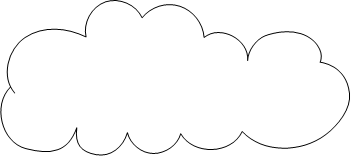 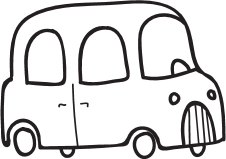 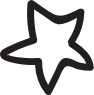 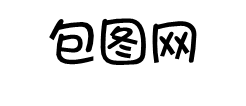